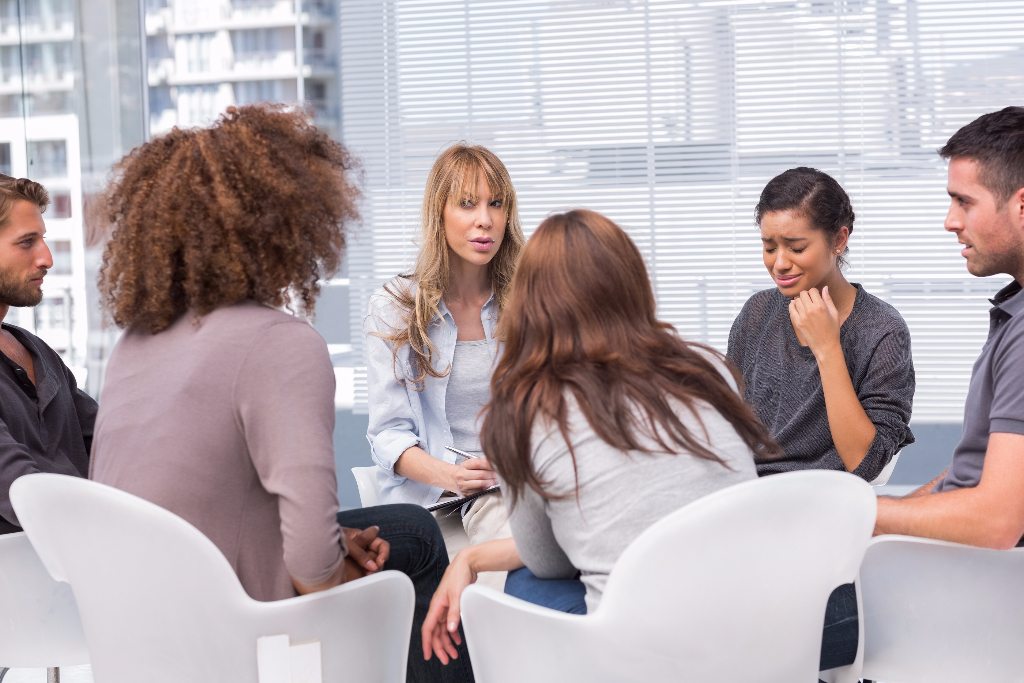 GROUP COGNITIVE BEHAVIOURAL THERAPY (CBT)FOR SUBSTANCE USE DISORDERS
FACILITATOR TRAINING
Rick Hawe, MD, FRCPC
Assistant Professor, University of Manitoba
Disclosures
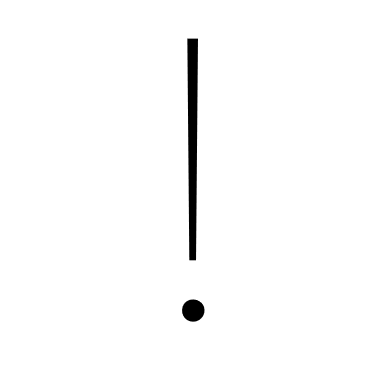 No financial disclosures relevant to this presentation
Background & Intro
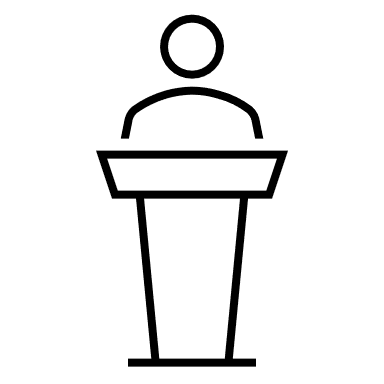 Introduction….
Why Group Therapy……?
Group Therapy Overview – Theory, Practice, Experience
Theories of Addiction (The “Science”)
CBT Basics – Theory, Practice, Experience
Cognitive Conceptualization of Addiction
Patient Assessments and Stages of Change
Let’s Get Started … (Fundamentals, Structure, Format)
Modules / CBT skills
Challenges
Further Reading (Reference List)
Wrap-up
Workshop Overview
Group Therapy Overview
Introduction (What…., Why…., How…)
Is group therapy enough?
Benefits / Challenges
Role of the Therapist
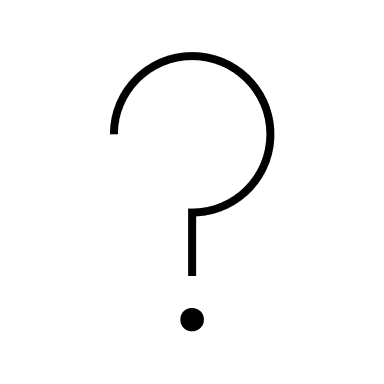 Group Therapy OverviewGroup Process
Theory and Practice of Group Psychotherapy – Yalom and Leszcz
Group Therapy OverviewGroup Process – Summing it up
Discovering and accepting previously unknown or unacceptable parts of myself
Being able to say what was bothering me rather than holding it in
Other members honestly telling me what they thought of me
Learning how to express my feelings
The group’s teaching me about the type of impression I make on others
Theory and Practice of Group Psychotherapy – Yalom and Leszcz
Group Therapy OverviewGroup Process – Summing it up continued
Expressing negative and /or positive feelings towards another member
Learning that I must take ultimate responsibility for the way I live my life no matter how much guidance and support I get from others
Learning how I come across to others
Seeing that others could reveal embarrassing things and take other risks and benefit from it helped me do the same
Feeling more trustful of groups and of other people
Theory and Practice of Group Psychotherapy – Yalom and Leszcz
Group Therapy OverviewCommon Misconceptions
Group therapy is unpredictable
Group therapy not as effective
Being in a group with other individuals with problems is detrimental
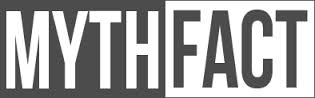 This Photo by Unknown Author is licensed under CC BY
Group Therapy OverviewProcess in Action
https://www.youtube.com/watch?v=9_IEOG02gwY
Workshop Exercise
Group Therapy OverviewProcess in Action
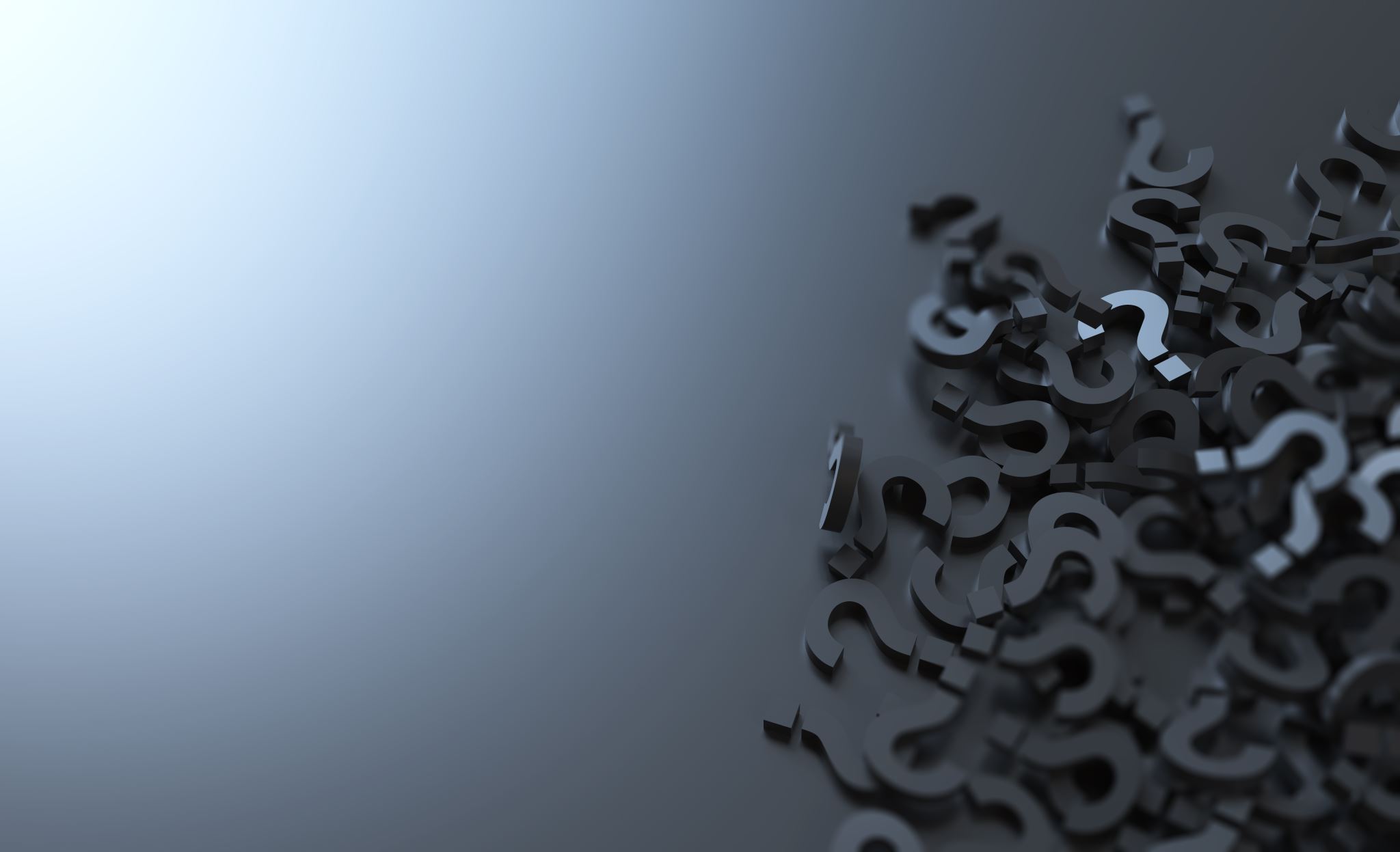 Group Therapy OverviewCommon Problems
Perceived goal incompatibility
High turnover or drop out (30-60%)
Group therapy, unlike individual therapy does not offer immediate comfort 
Sub-grouping, extra group socializing, scapegoating, etc.
Group Therapy OverviewRole of the Therapist
Consistent, positive relationship between therapist and patient (concern, acceptance, genuineness, empathy)!
Within the above framework leaders clarify the goals, focus the group, manage time and be active and efficient.
Ground Rules
Culture Building (group members are agents of change)
Content Expertise
Lead by Example Modeling (curiosity, empathy, support)
Engage the group (open ended, directive)
Moderate interactions (if needed)
Transfer of learning
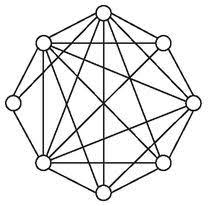 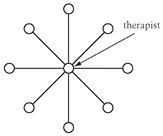 Q & A
Group Therapy Overview
Definition of Addiction
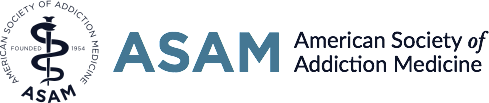 “Addiction is a treatable, chronic medical disease involving complex interactions among brain circuits, genetics, the environment, and an individual’s life experiences.   People with addiction use substances or engage in behaviors that become compulsive and often continue despite harmful consequences.  Prevention efforts and treatment approaches for addiction are generally as successful as those for other chronic diseases”.
Definition of Addiction
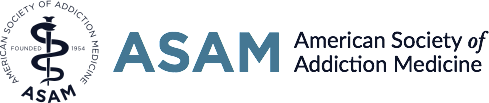 Science
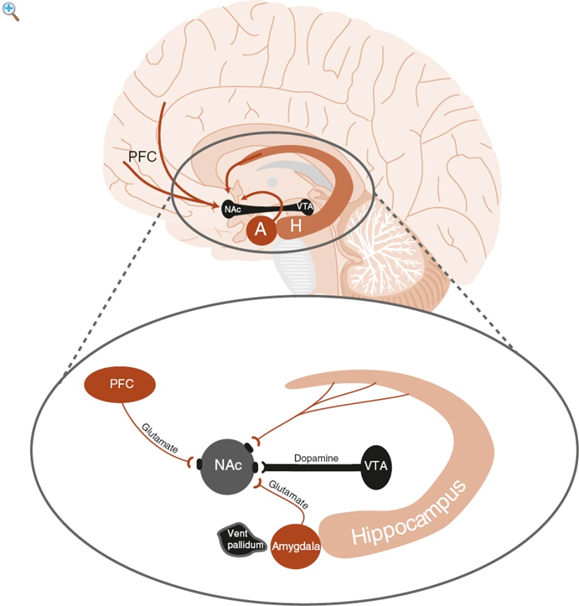 Reward pathways:
Historically guide our choices
All our joys funnel into same network
Mesolimbic DA system (NAc, VTA)
PFC – goal directed behavior
Hippocampus
Amygdala
Hardwired happiness “set point”
The Neuroscience of Clinical Psychiatry – Higgins & George
Science
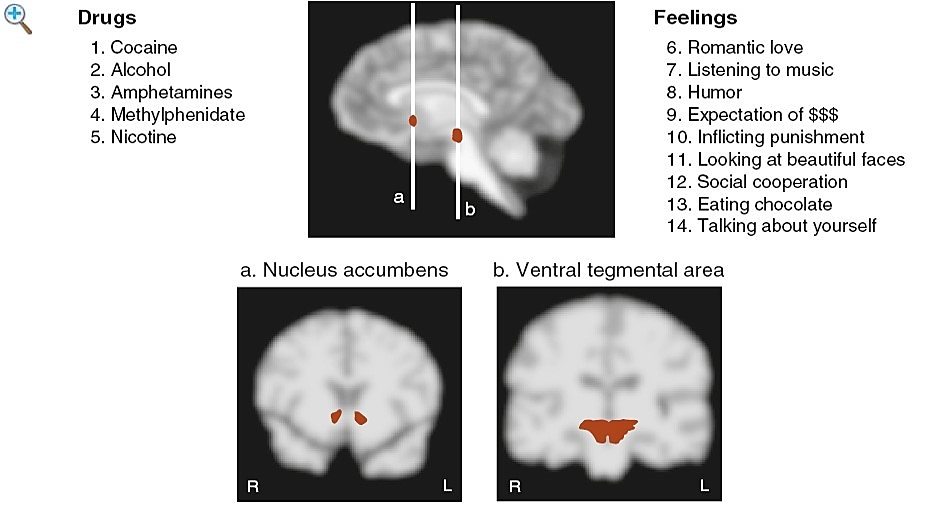 The Neuroscience of Clinical Psychiatry – Higgins & George
Science
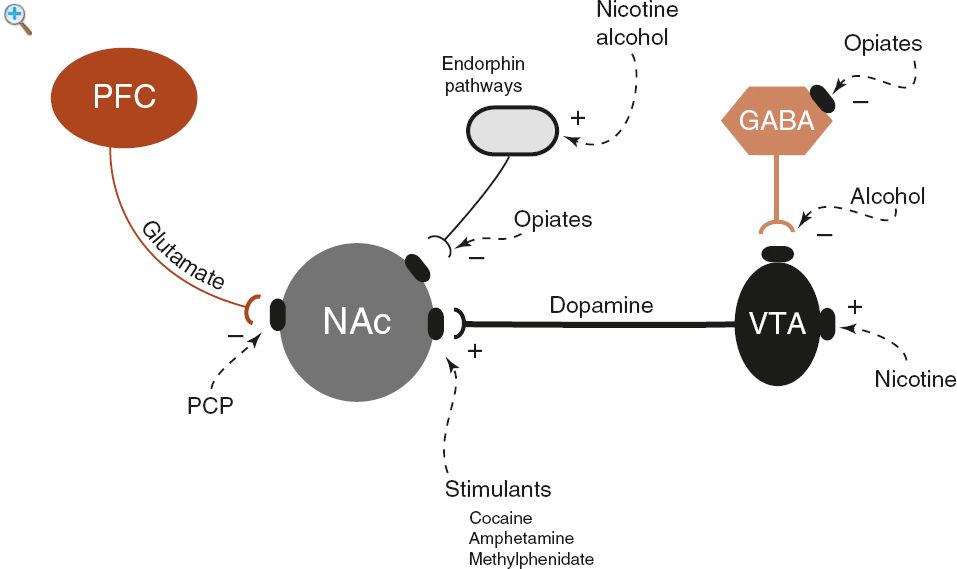 Reward Pathways
Some drugs act directly
Some act via inhibitory suppression
The Neuroscience of Clinical Psychiatry – Higgins & George
Science
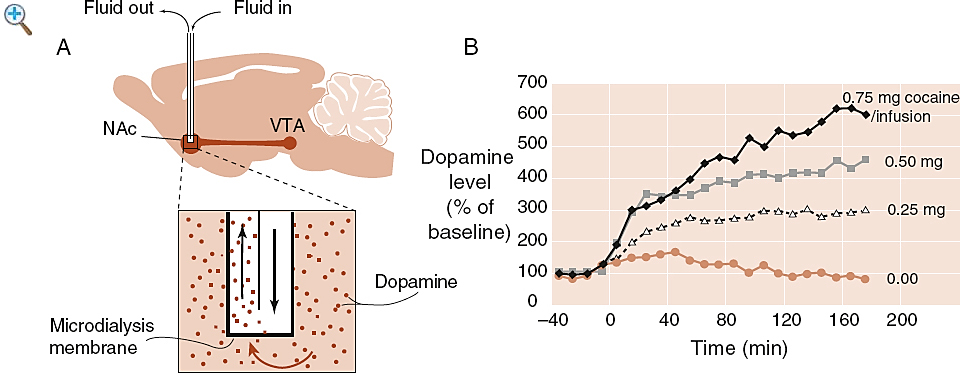 The Neuroscience of Clinical Psychiatry – Higgins & George
0
1
2
3
4
5 hr
0
1
2
3 hr
Di Chiara G, Imperato A. Proc Natl Acad Sci USA 1988;85:5274-5278
Dopamine Activation with Substance Use
Accumbens
1100
Accumbens
AMPHETAMINE
COCAINE
400
1000
900
DA
800
300
DA
DOPAC
700
DOPAC
HVA
HVA
600
% of Basal Release
% of Basal Release
500
200
400
300
100
200
100
0
0
0
1
2
3
4
5 hr
Time After Amphetamine
Time After Cocaine
MORPHINE
NICOTINE
250
Accumbens
250
Dose (mg/kg)
200
Accumbens
0.5
200
Caudate
1.0
2.5
150
10
% of Basal Release
150
% of Basal Release
100
100
0
0
0
1
2
3
4
5hr
Time After Nicotine
Time After Morphine
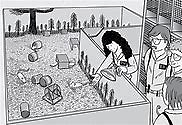 Science
Rat Park
	Dissenting views - animal research 	studies.
	Chez Soi – housing first initiative
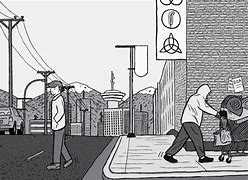 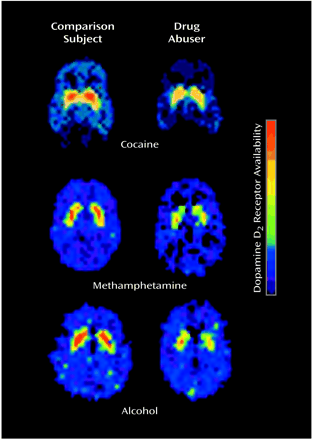 Science
Cravings and the PFC
Decreased DA activity
Goldstein RZ & Volkow ND. Am J Psychiatry 2002
Science
How deep-brain stimulation treats disorders: “It’s given me my life back”
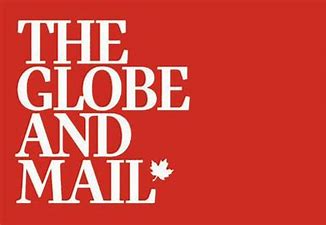 Science - MCQ
Based on what we have reviewed about neuroscience, in which brain structure did Dr. Plummer have the electrodes placed?
A) Corpus callosum
B) Prefrontal Cortex (PFC)
C) Nucleus Accumbens (NAc)
D) Amygdala
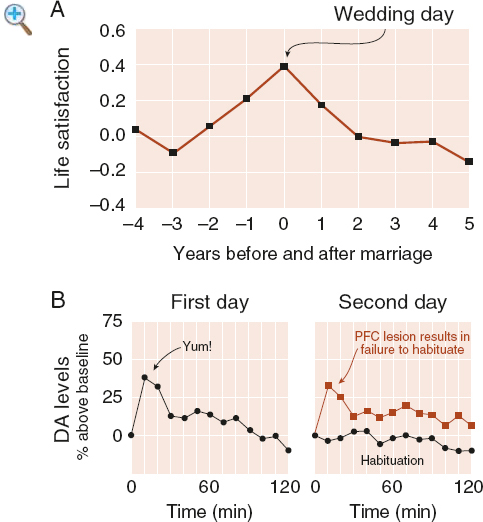 Science
Habituation
Down regulation of DA receptors
“Chasing the Dragon”
The Neuroscience of Clinical Psychiatry – Higgins & George
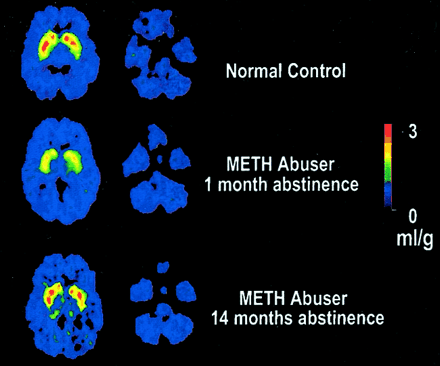 Science
DA pathways
Volkow ND et al. J Neuroscience 2001;21:9414-8
Science
Science
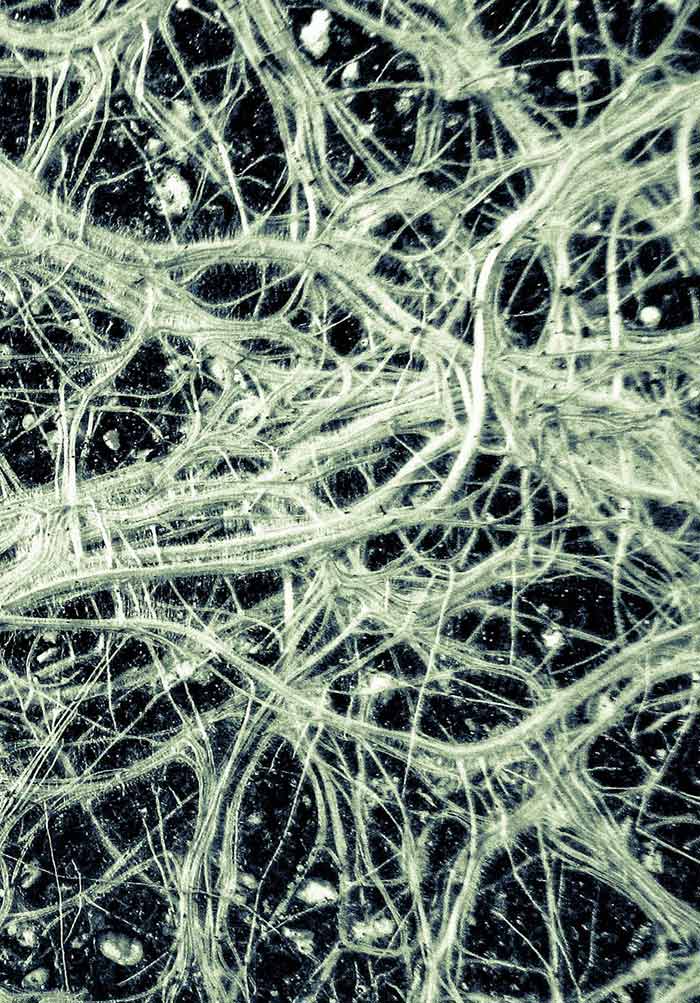 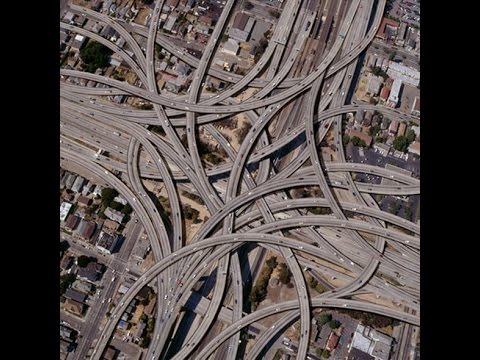 Neuroplasticity
CBT implications
Q & A
Science
CBT Basics
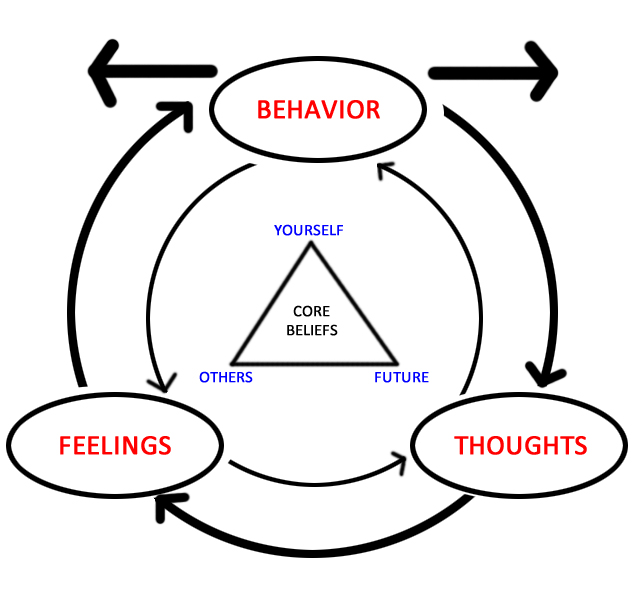 Aaron Beck – University of Pennsylvania
Beck’s Triad (Depression)
Negative view of self, negative view of others, negative view of future
Thoughts, Feelings, Behaviors
Adaptation for various psychiatric disorders
Adaptation for substance use disorders
CBT Basics
Cognitive Therapy: Basics and Beyond, Judith Beck
CBT Basics
Cognitive Conceptualization
Automatic thoughts
Attitudes, rules, assumptions
Core beliefs

Results
Feelings / Behaviors
Automatic Thoughts
Intermediate Beliefs
Core Beliefs
Cognitive Therapy: Basics and Beyond, Judith Beck
CBT Basics – T/F Question
Cognitive Behavioral Therapy is focused on the present and ignores the past.
True  or  False?
CBT Basics
Cognitive Therapy: Basics and Beyond, Judith Beck
CBT Basics
Key Techniques (Agenda Items):
Thought Records (automatic thoughts, biases, core beliefs)
Drilling down
Disputing (automatic thoughts, intermediate beliefs, core beliefs)  
Other methods: (cognitive continuum, rational-emotional role play, using “others” as a reference point)
Working with Core Beliefs
Problem Solving
Pros / cons
Behavioral Experiments
Behavioral Activation
Activity monitoring and scheduling 
Relaxation / Guided Imagery
Graded Exposure
Role Playing
Homework
Cognitive Therapy: Basics and Beyond, Judith Beck
Adaptations of CBT to Group Format
Evolution
Increased efficiency of CBT
Group Process (noise)
CBT: Impaired Information Processing
Automatic thoughts
Core beliefs
Commonalities
Techniques in CBT Basics all lend themselves exceptionally well to group therapy
Process of group becomes reparative in itself (more effective ?)
Q & A
CBT Basics
Addiction is Addiction is Addiction…..
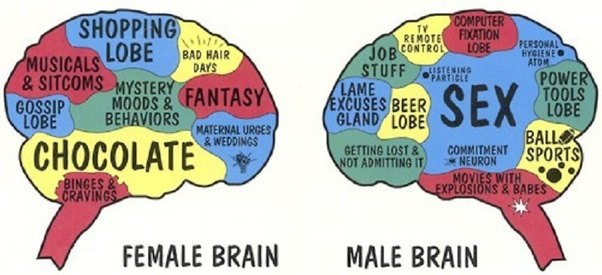 Remarkable differences in addictive behavior
Remarkable differences in brain receptor chemistry
Remarkable differences in reasons for addiction
Cognitive Model of Addiction
Addiction
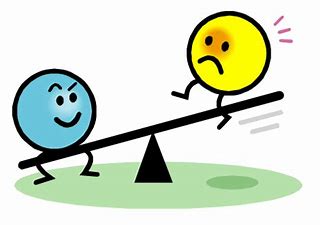 Self Efficacy
Coping Strategies
Simplistic View = Balance vs Imbalance

Self Efficacy – how well one can execute courses of action required to deal with prospective situations.

Coping Strategies – techniques we employ to deal with stress.
Group Cognitive Therapy for Addictions – Wenzel, Liese & Beck
Cognitive Model of Addiction
Proximal situational factors 
Anticipatory expectations
Relief oriented expectations “I need a drink”
Facilitating thoughts / Instrumental strategies
Triggers, cues, urges
Distal background factors
Early Life Experience and “schemas”
Genetic predisposition
Psychiatric illness
Social network
Exposure
Personality traits
Proximal
Addiction
Distal
Group Cognitive Therapy for Addictions – Wenzel, Liese & Beck
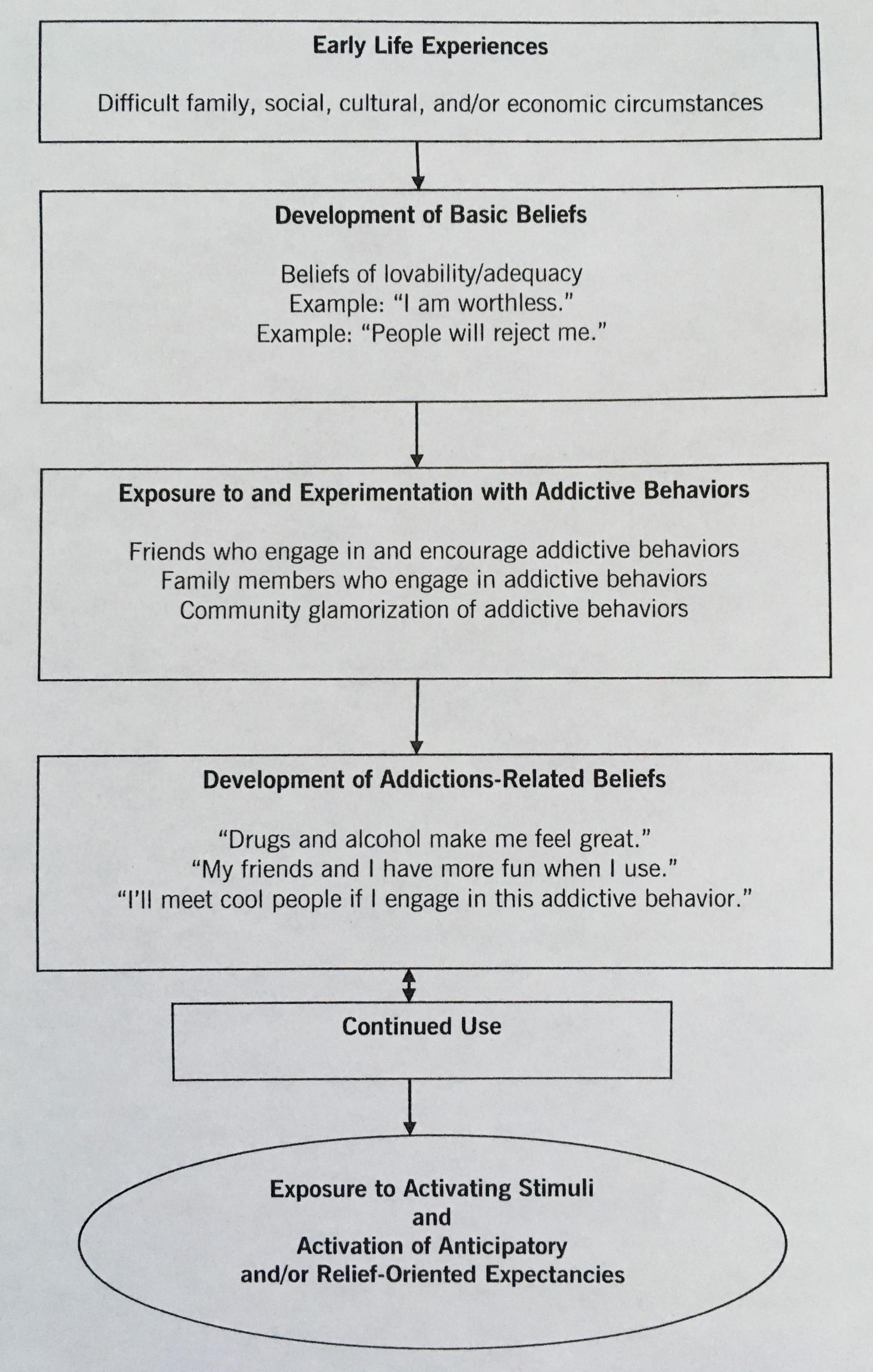 Cognitive Model of Addiction
A number of these factors are modifiable through CBT therapy.
	Early life experience
	Basic beliefs
	Exposure to addictions
	Addictions take on a life of their 		own
Triggers, cues, urges
Group Cognitive Therapy for Addictions – Wenzel, Liese & Beck
Cognitive Model of Addiction – T/F Question
Early life experience is modifiable through CBT.
True   or   False ?
Stress Vulnerability Model
Stress Vulnerability Model
Psychiatric disorders
Alcohol and Drug Abuse
Coping    Skills
Social Support
Meaningful Activities
Biological Vulnerability
Stress
Medication
Symptom Sensitivity Relapse
Integrated Treatment for Dual Disorders – Mueser, Noordsy, Drake & Fox
Assessment
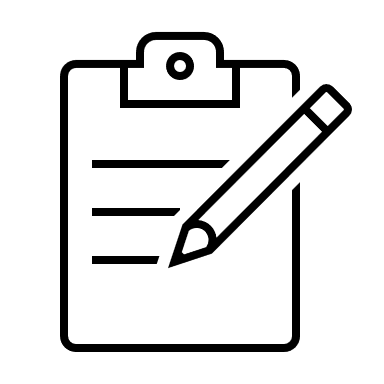 Meet 1:1 
Review substance use history 
Each substance
How it is used (imbibe, inhale, insulfate, inject)
When started, how much, peak use, current use
Consequences: legal, medical, personal
Treatment history (prior group Tx?)
Family history
Developmental History
“Rock bottom”
“Triggers”
Support System
Motivation (Ask)
Introduce them to CBT model
Assessment
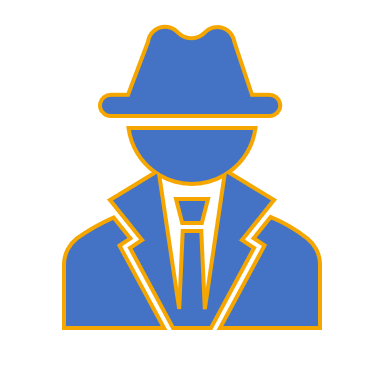 Behind the scenes (3rd eye - detective)
Suitability for group (insight, cognition, severe personality pathology)
Do they need medical management first
True motivation
Psychological schemas (mistrust, failure, please others, rejection fear, self sabotage)
Potential pitfalls / predicting behavior in group (interpersonal relational style, risk of dropping out, help – rejection)
Filing away key aspects of history
Fodor for group cohesiveness, etc.
Draw quieter individuals in
Denial
Formulation / Conceptualization
Stages of Change
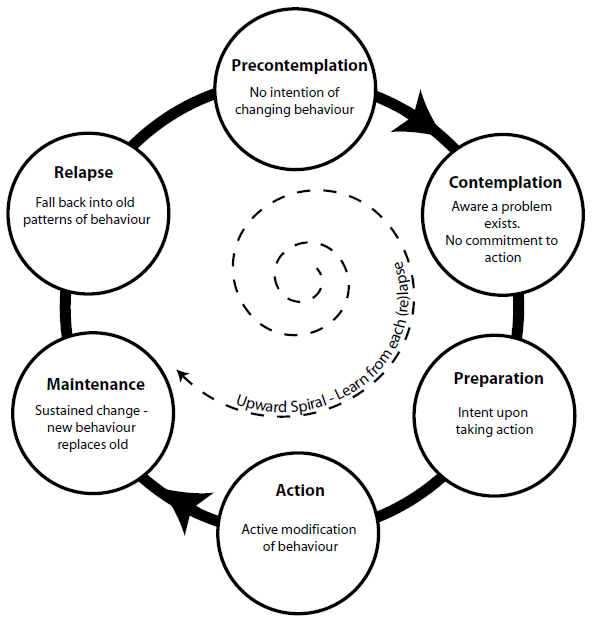 Pre-contemplation (unaware, unmotivated, denial)
Contemplation (aware, low motivation, “may need a boost”)
Preparation (aware, motivated, ready for change)
Action (actively working on change, attending Tx)
Maintenance (long-term, therapy and beyond)
Relapse (abstinence violation effect)

			Norcross, Krebs & Prochaska, 2011
Stages of Change - MCQ
Which of the following techniques would not generally be considered a component of motivational interviewing ?
A) Resisting giving direct advice
B) Understanding the patients’ experiences and motivations
C) Telling patients they are not ready
D) Listening to the patients struggles
E) Empowering and exploring ambivalence
Preparation of clients
Q & A
Cognitive Model of Addictions / Patient Assessment / Stages of Change
Let’s get started ….CBT Fundamentals
Let’s get started ….Structure of Group
Active, directed, structured yet flexible
Often 2 trained facilitators 
Compatible with other treatment
Typically 90-120 mins
Small (5) to large (12), brief
Heterogonous makeup
Collaborative, educational, supportive
Combination of Socratic questioning and didactic teaching.
Goals: harm reduction vs. abstinence
Balance between skills development and group process
Open versus closed
Let’s get started ….Introductions and Ground Rules.  Risks
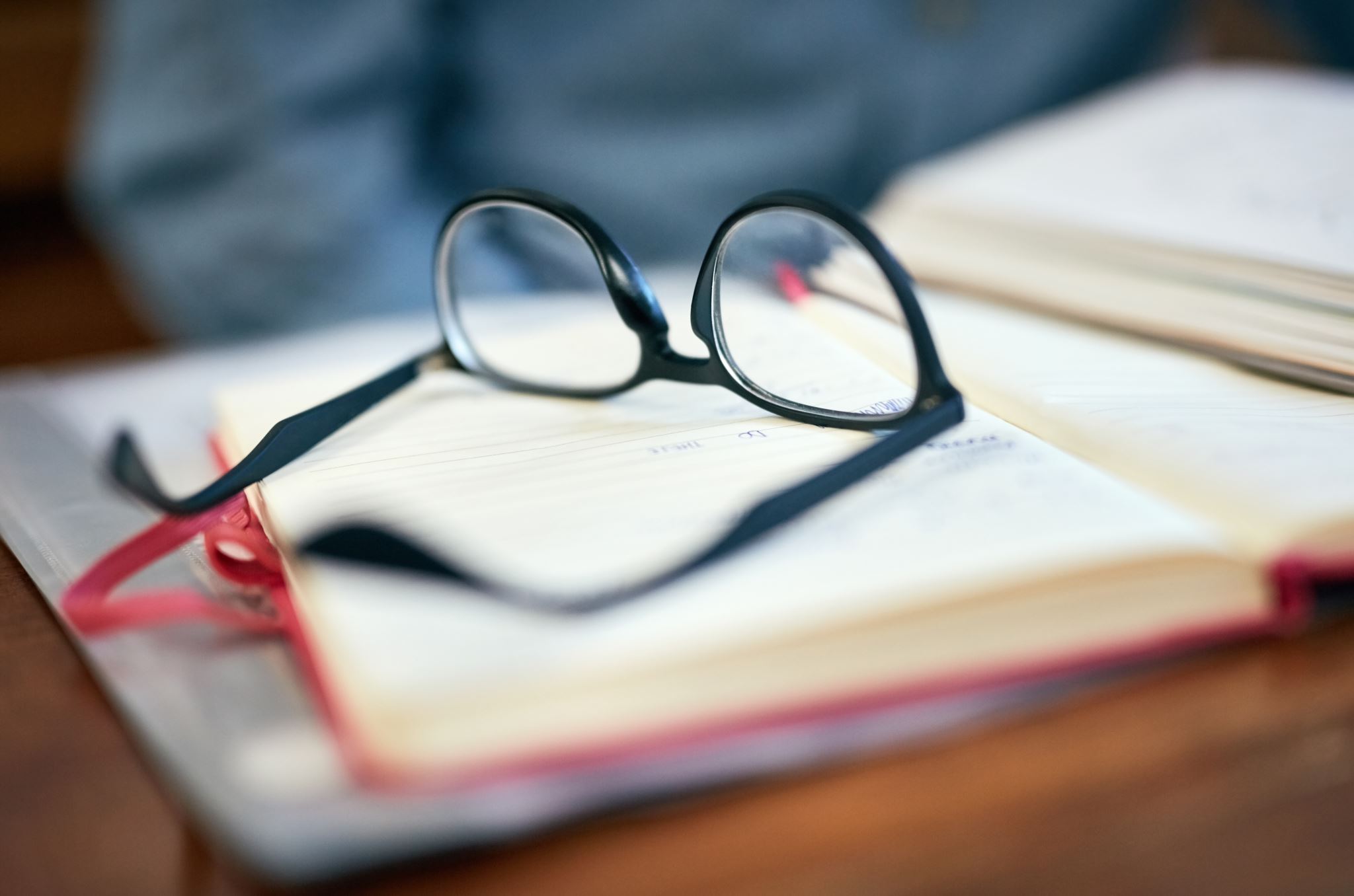 Let’s get started ….Format of Sessions
Check in (Daily Wellness Scale)
Feedback from previous session, review of previous session’s activities and agenda items.
Review of homework
Discussion of common themes from check-in
Collaboratively agree on module or module(s) for agenda – based on check in themes
Work through module – using specific examples from members
Elicit input from all group members.
Summarize
Assign homework
Lets get started …. T/F Question
In Cognitive Behavioral Therapy for addictions you want a large group of people that all struggle with the same addiction. 
True   or   False ?
Let’s get started ….Format of Sessions (Daily wellness Scale)
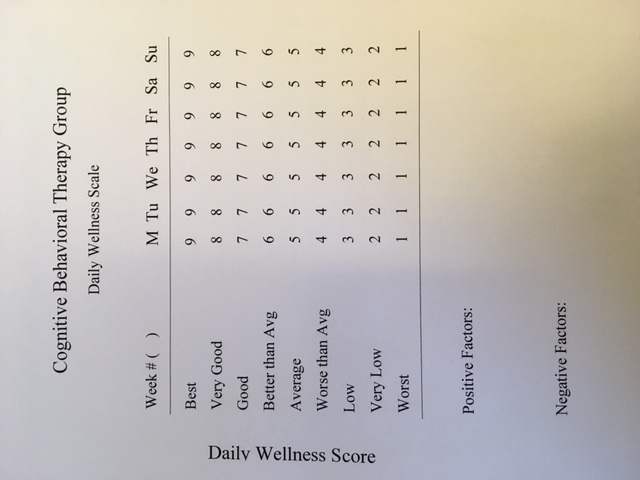 Let’s get started ….Modules
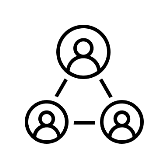 Let’s get started ….Modules
6) Relationships
Healthy Dependency
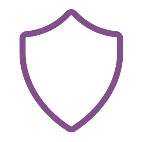 7) Rebuilding Trust
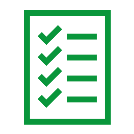 8) Goal Setting
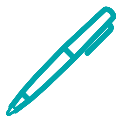 9) All Purpose Coping Plan
Q & A
Let’s get started….